Supporting Emerging Adults with Type 1 Diabetes The SEAD program
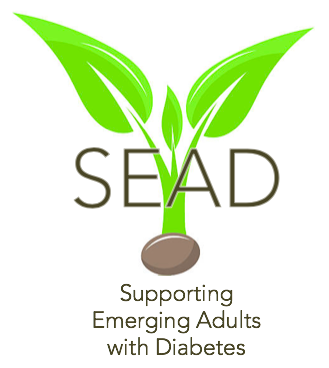 Shivani Agarwal MD, MPH
Assistant Professor of Medicine-Endocrinology
Albert Einstein College of Medicine-Montefiore Medical Center
Bronx, NY
Challenge #1: Development from Child to Adult
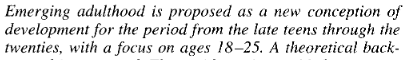 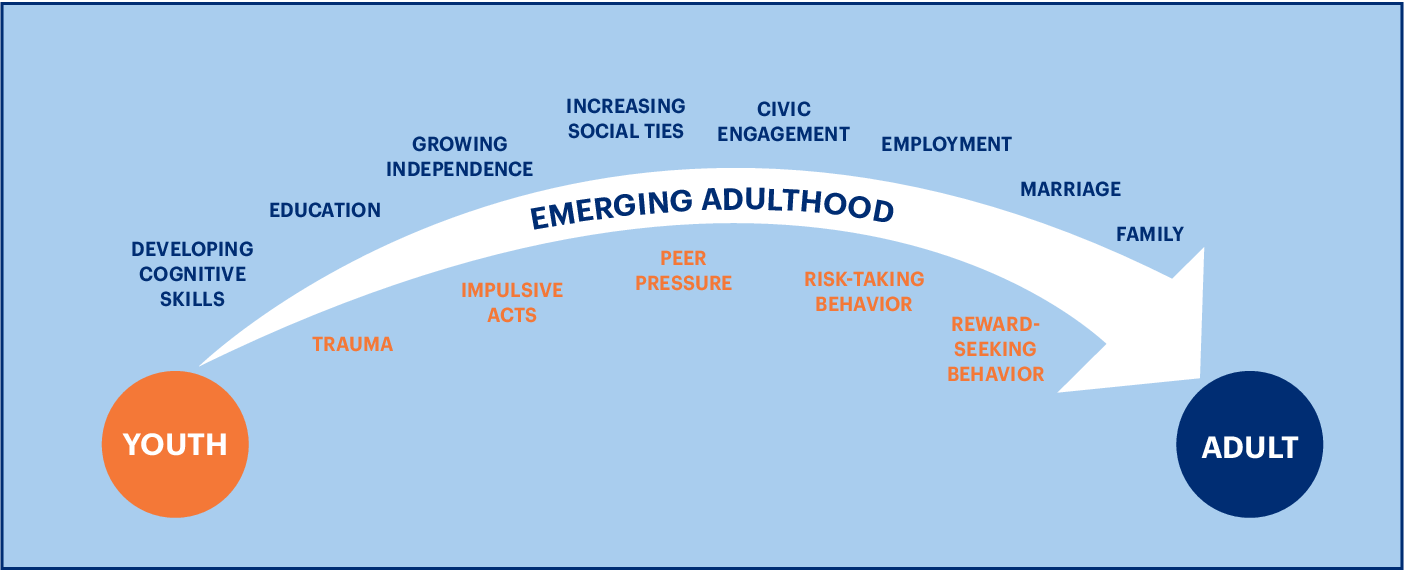 Arnett. Emerging Adulthood. 2000
Challenge #2: Healthcare Transition
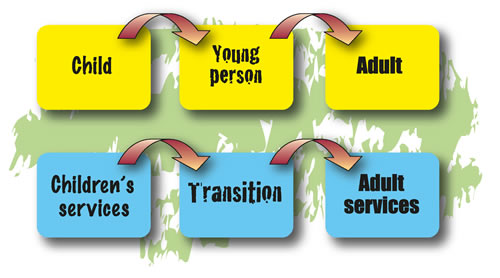 Lyons et al. JCEM 2015
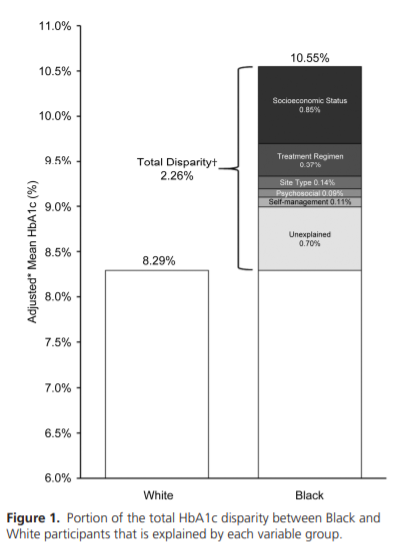 Challenge #3: Racial-Ethnic Disparities
Agarwal et. al, JCEM, 2020
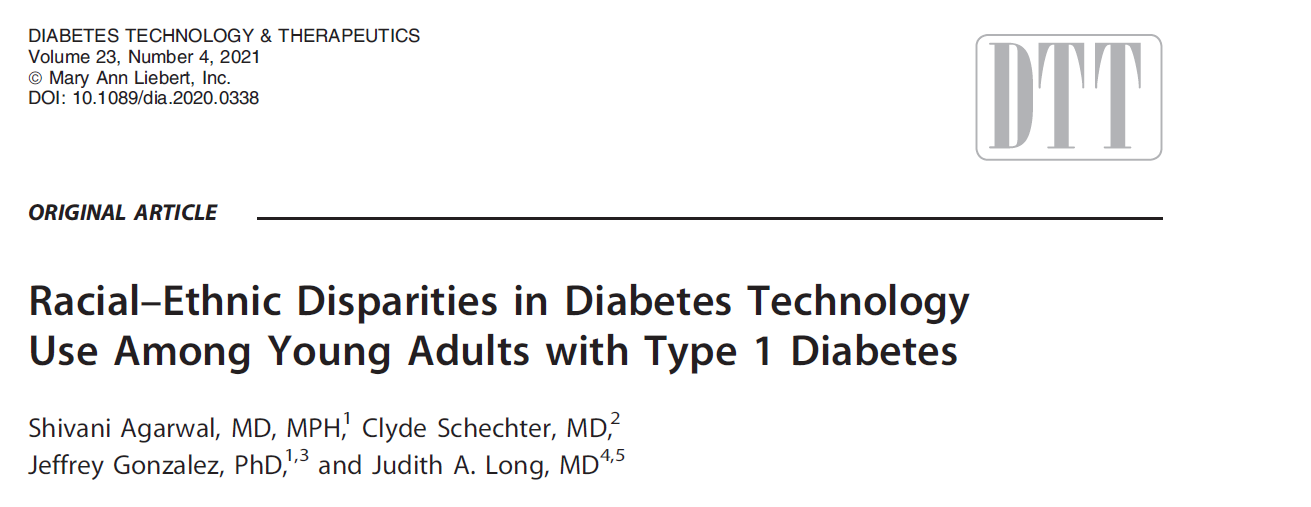 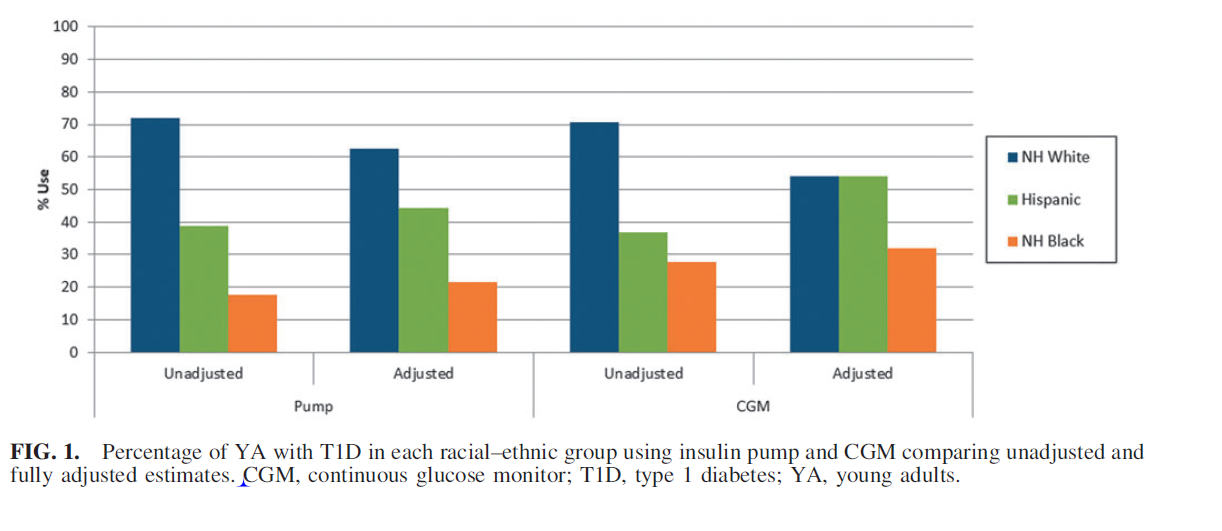 Agarwal, DTT, 2020
Result of Challenges:

VERY Poor Medical and Psychological Outcomes
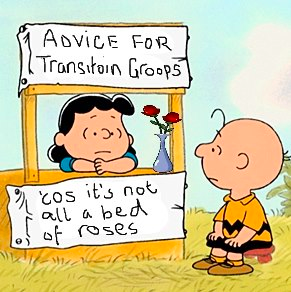 The Supporting Emerging Adults with Diabetes (SEAD) Program
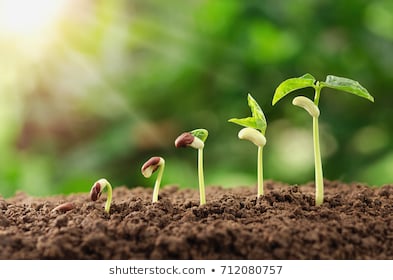 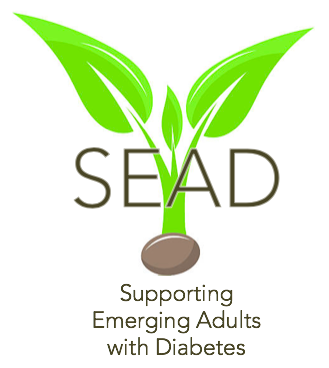 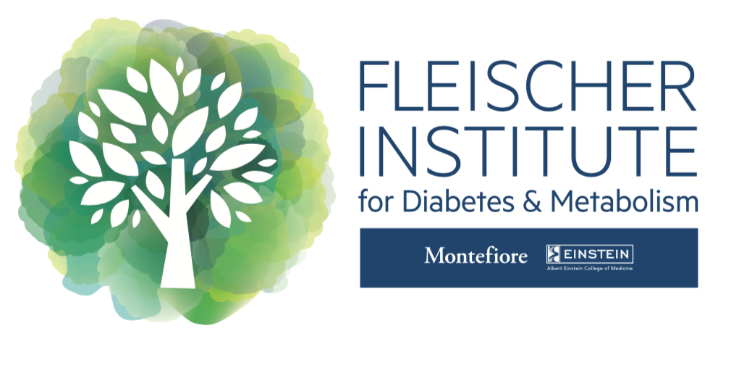 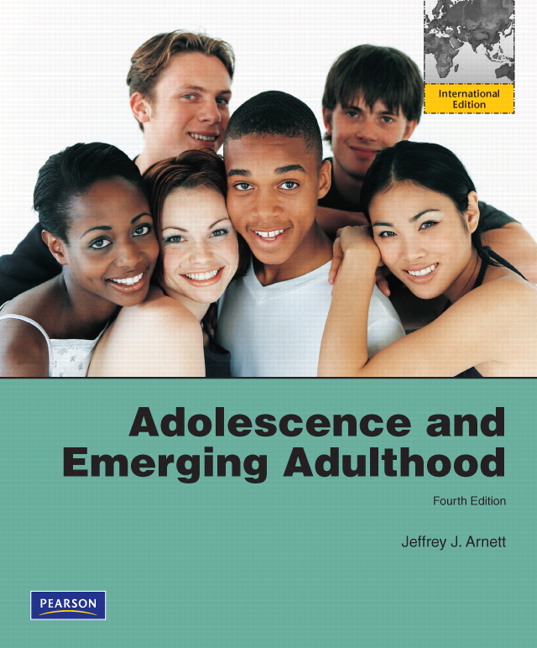 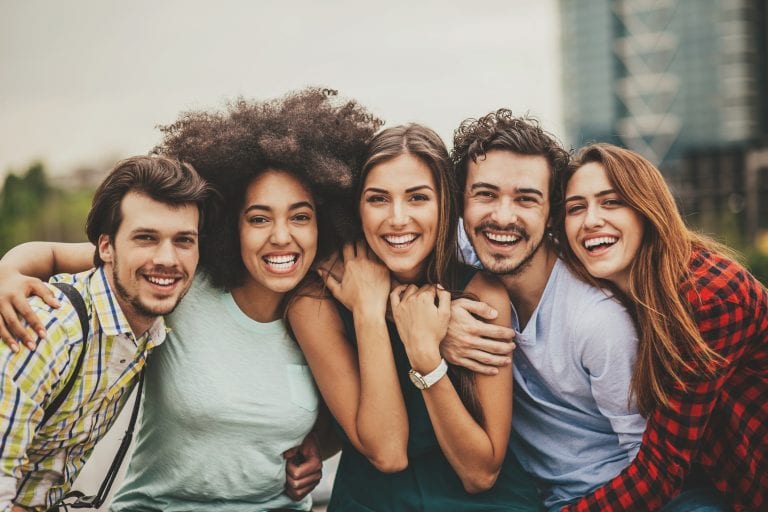 Lipman and Hawkes, Diabetes Care, 2021
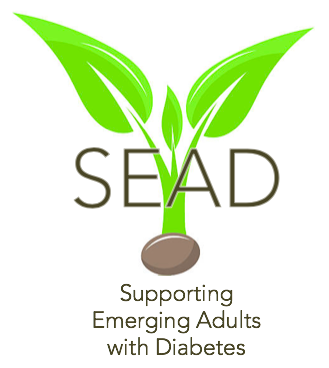 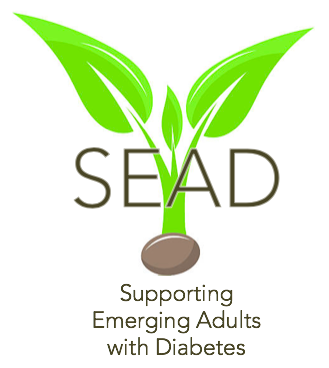 Continuing Education
Behavioral Support
Orientation to Adult Care
SEAD Program Model
Engagement in Care
Care Coordination
Pediatric Partnership
Agarwal et al. Diabetes Educator 2016
[Speaker Notes: Make font bigger, citation of paper ; we moved the model from penn to Einstein because it was successful, add 2 columns]
Evolution of SEAD
2016
2018
2018
2019
2019
2021
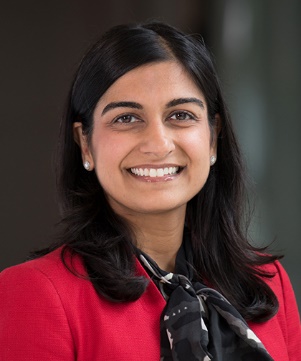 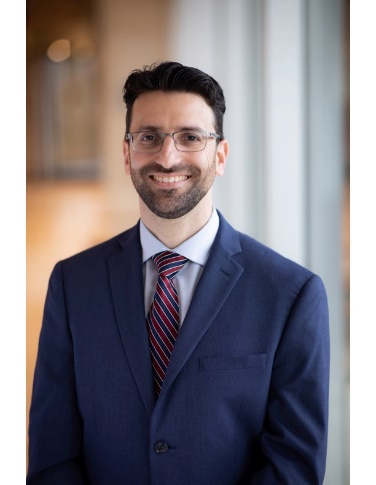 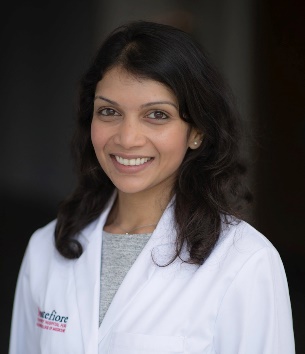 Shivani Agarwal MD, MPH
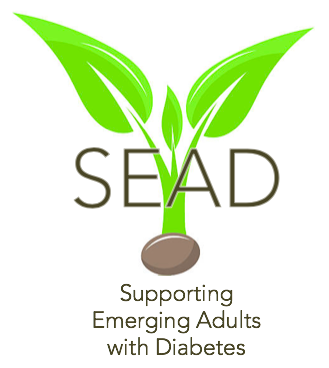 zz
Michael Greenberg 
NP
Priyanka Mathias 
MD
Young Adults
Trainees
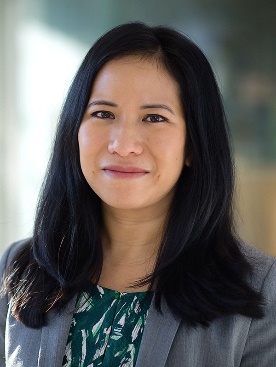 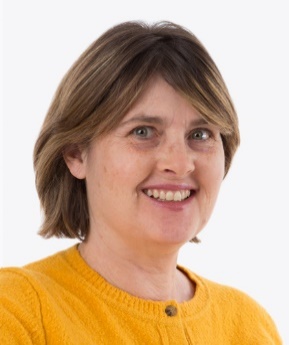 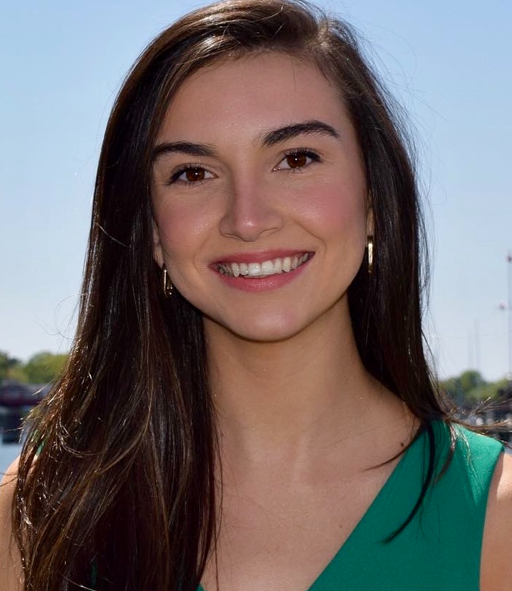 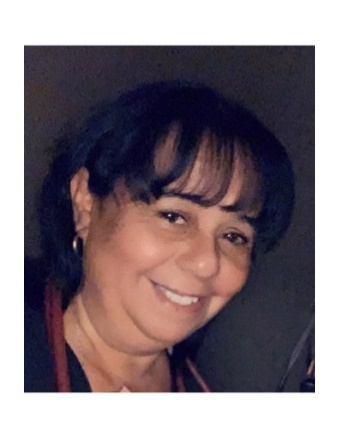 Stephanie Leung, PhD
Psychologist
Sharon Movsas, RD Dietician
Lourdes Lebron
Social Needs Coordinator and Tech Specialist
Molly Finnan
Program
Manager
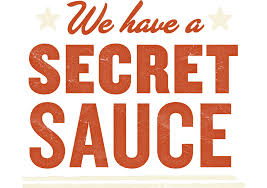 Talk to patients
Equity focus
Manage expectations
Build people up, emphasize positives
Manage negatives
Avoid doomsday talk
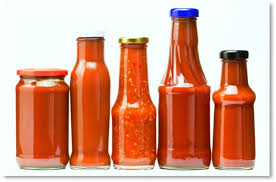 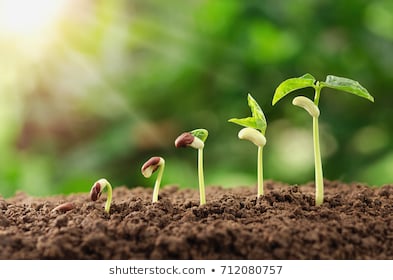 Multi-Specialty Visits
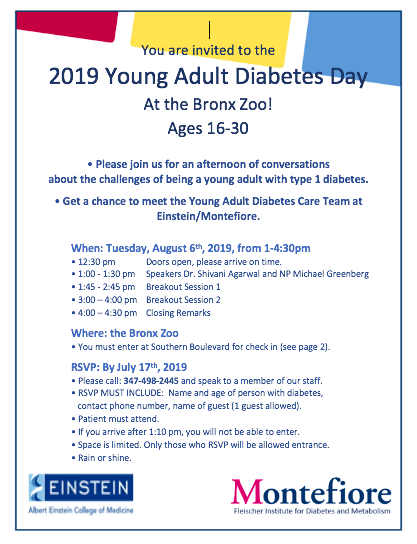 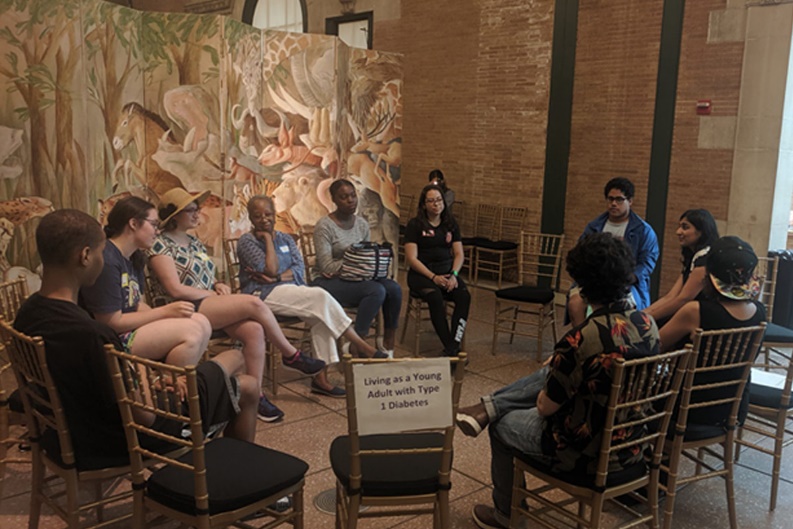 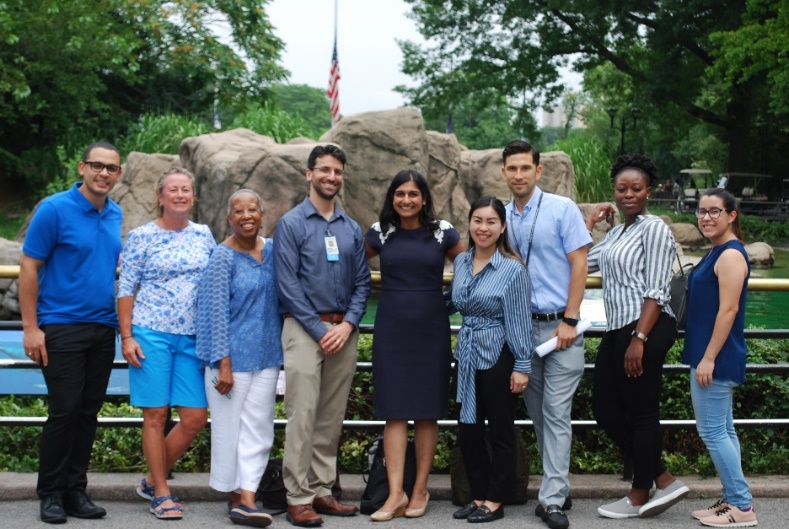 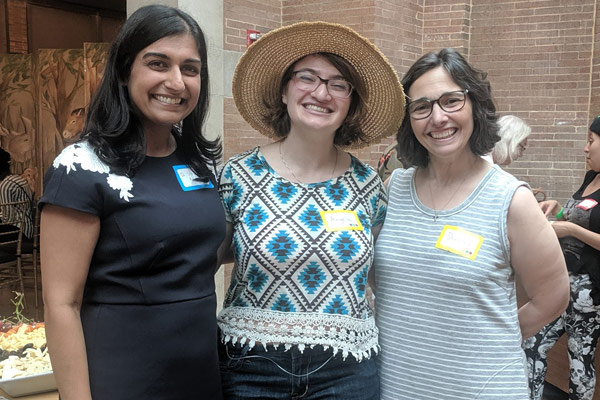 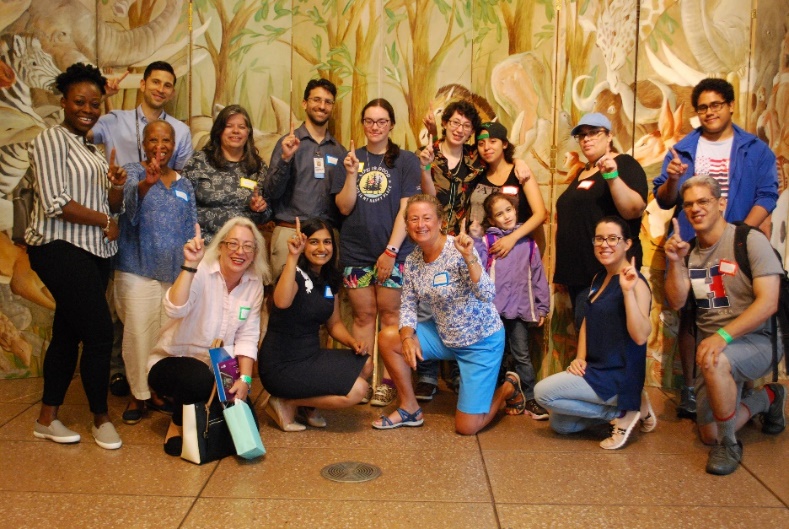 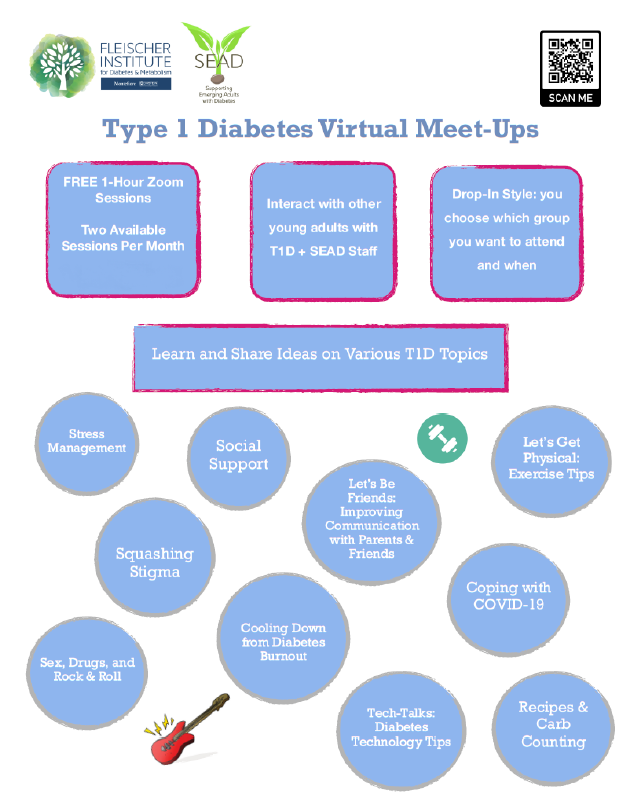 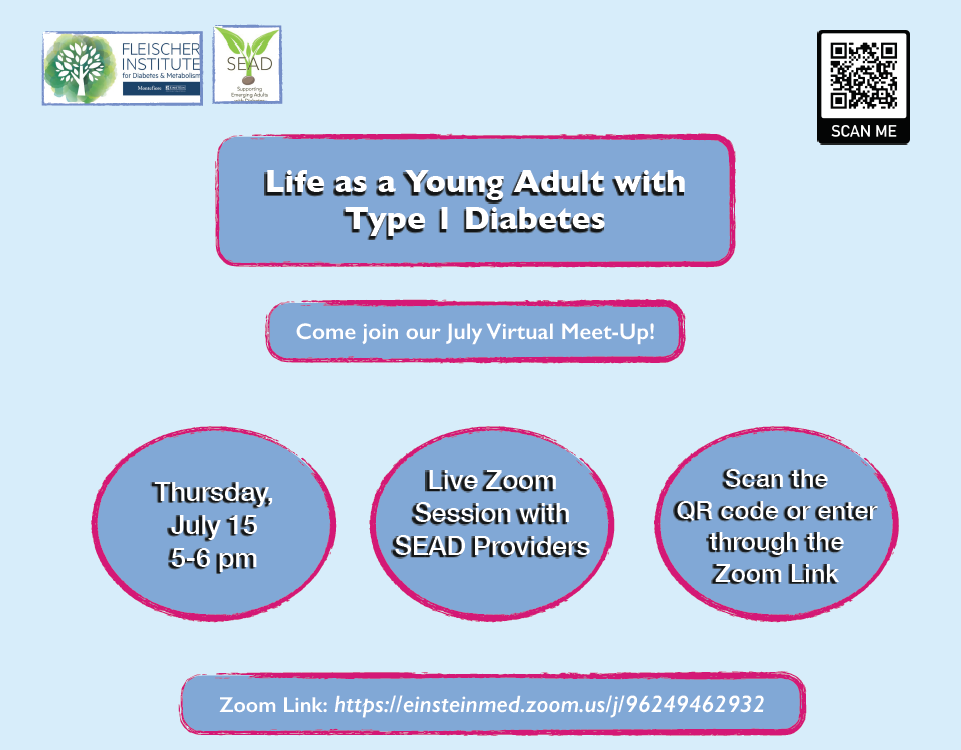 Preliminary Philly SEAD Outcomes
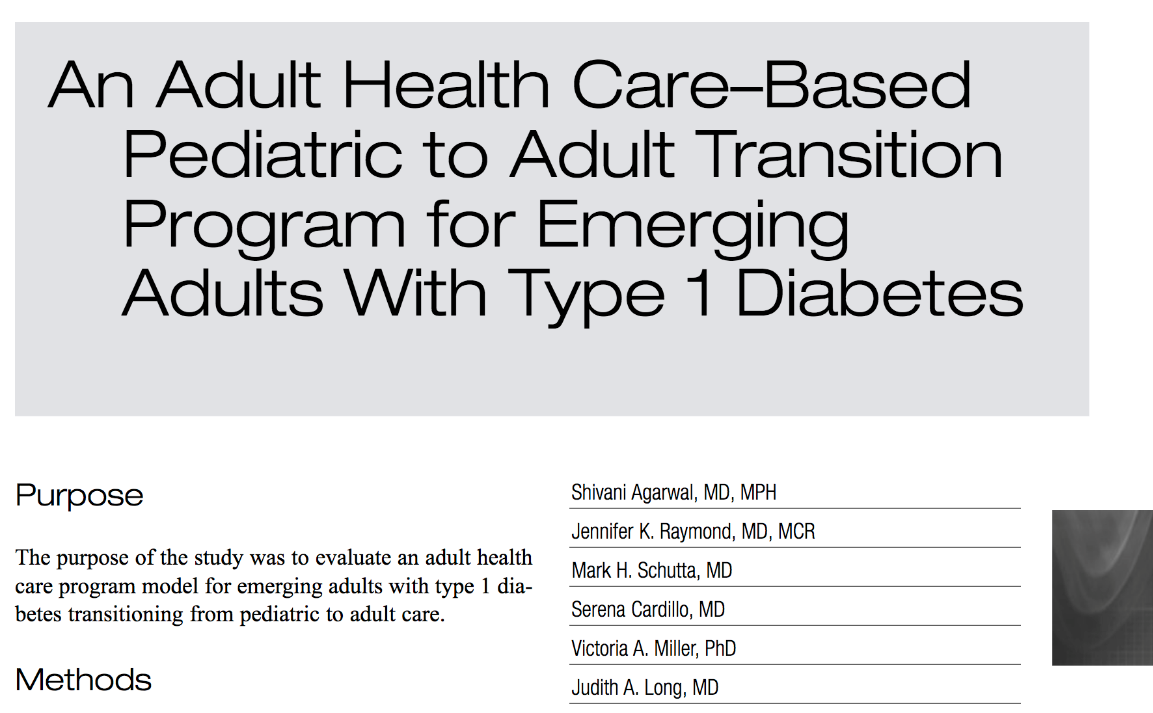 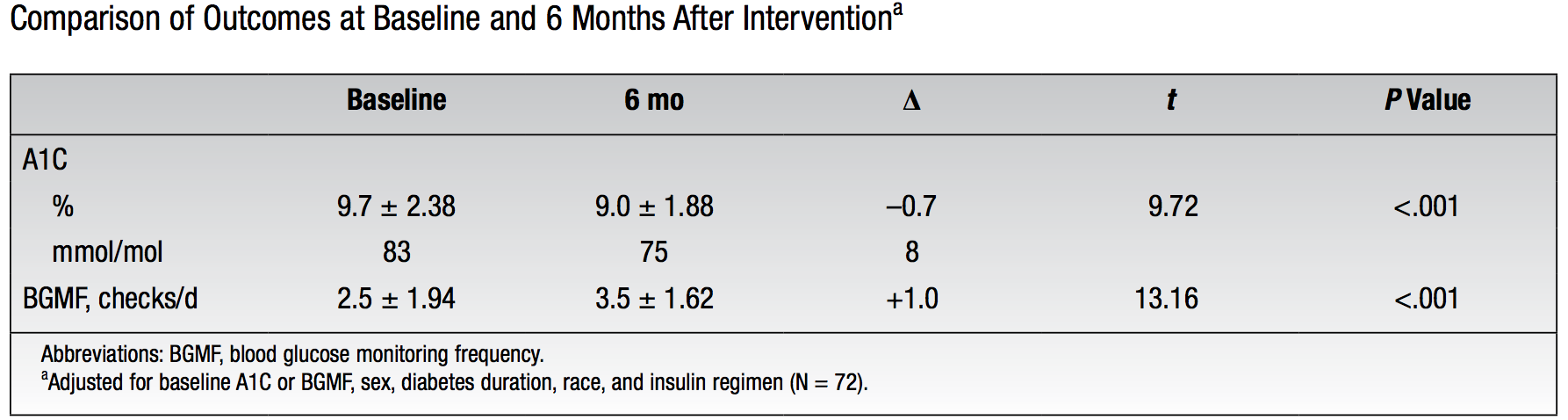 Agarwal et al. Diabetes Educator 2016
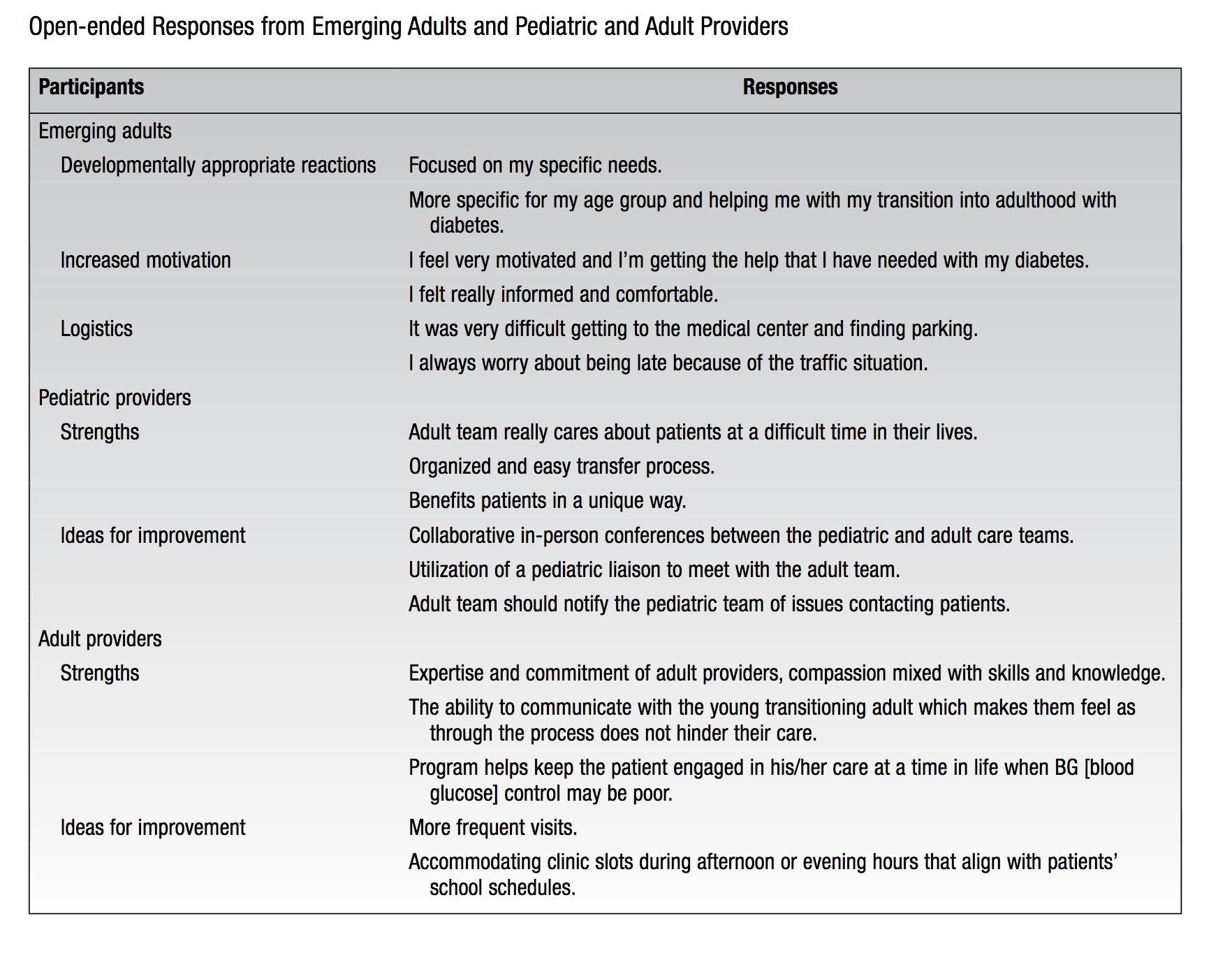 Preliminary Bronx SEAD Outcomes
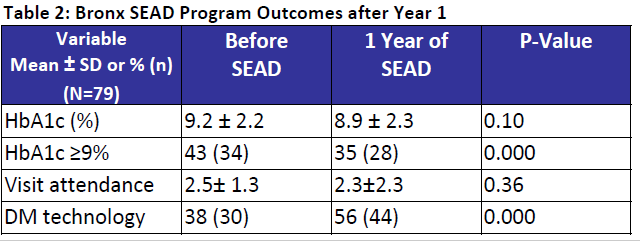 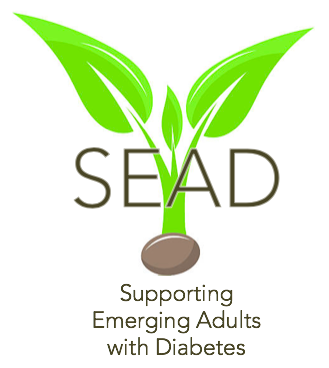 2021-2022 SEAD Research Lab
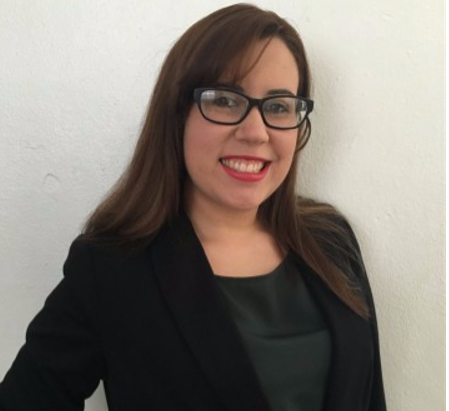 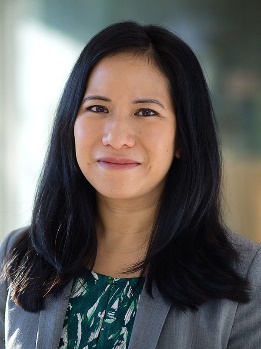 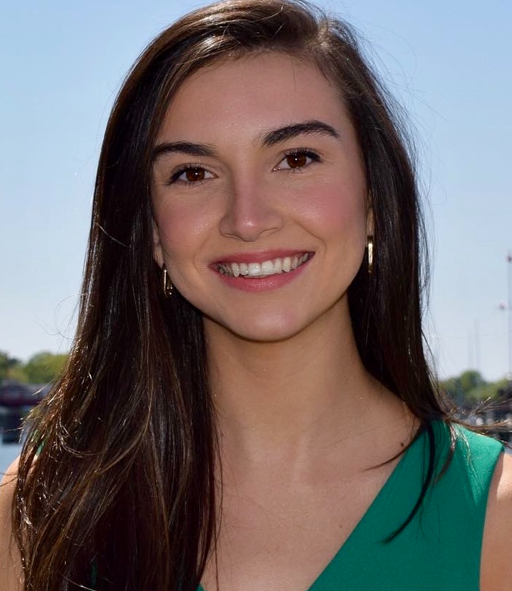 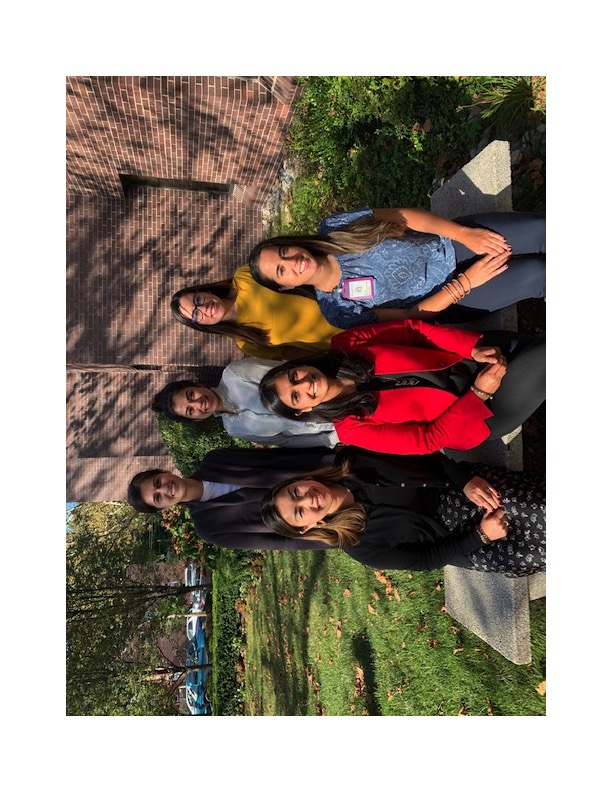 Molly Finnan, BA
Stephanie Leung, PhD
Gladys Crespo-Ramos, PhD
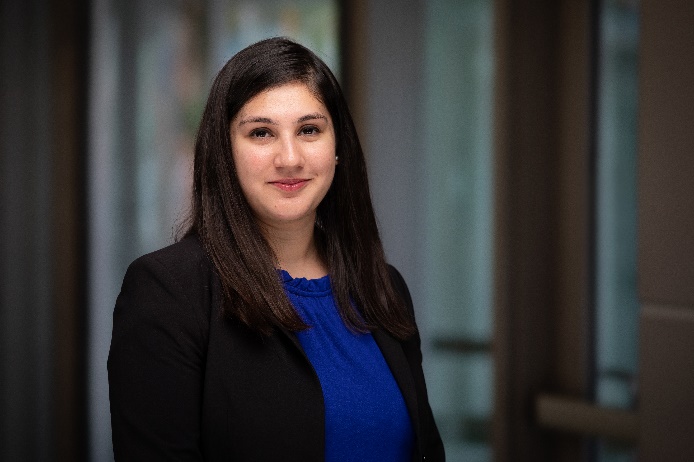 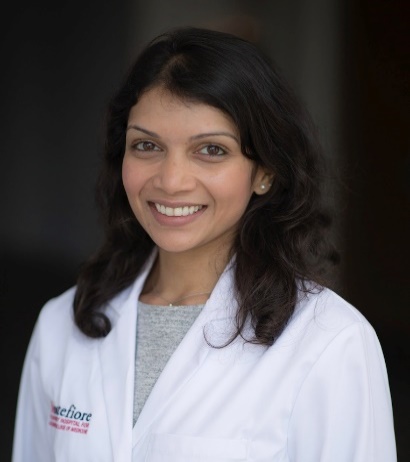 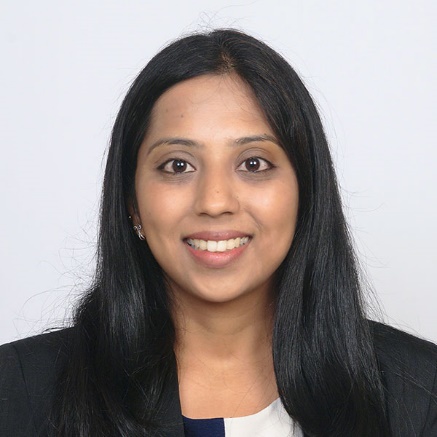 Priyanka Mahali, MD
Rabail Sadiq, MD
Priyanka Mathias, MD
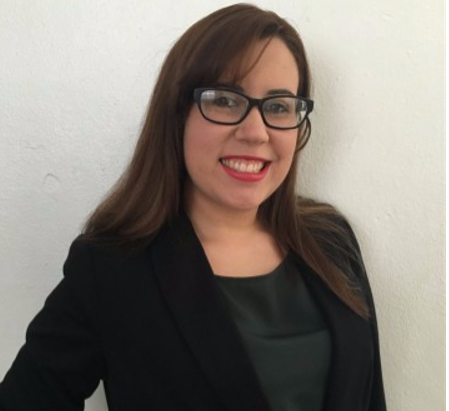 Provider Factors and Young Adult T1D Outcomes
Gladys Crespo-Ramos, PhD
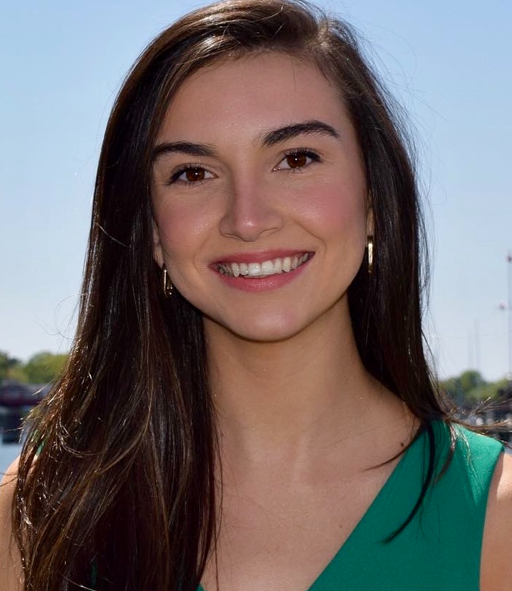 Racial-Ethnic Differences in Barriers to Self-Care
Molly Finnan, BA
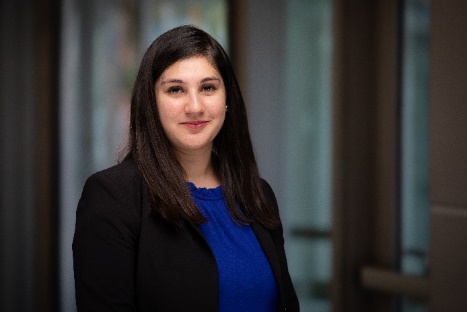 Racial-Ethnic Differences in Diabetes Self-Care and Contributing Factors
Rabail Sadiq, MD
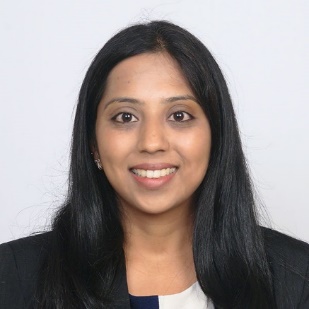 Young Adult Type 1 Diabetes Self-Management App
Priyanka Mahali, MD
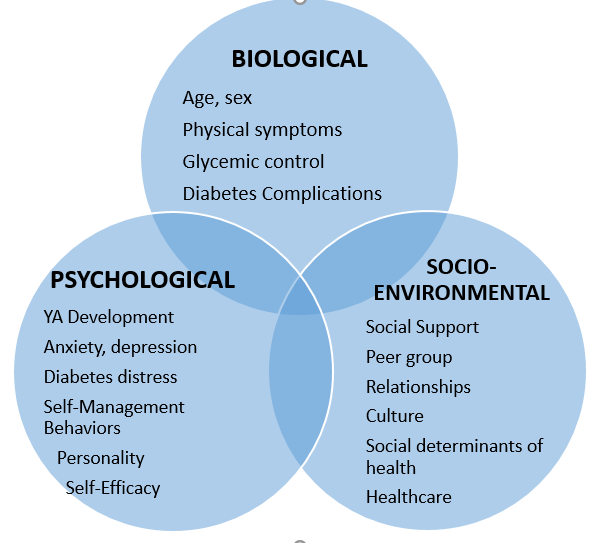 Figure 1. Biopsychosocial Model of Health in Underrepresented Young Adults with Diabetes
Finnan and Agarwal, Diabetes Spectrum 2021
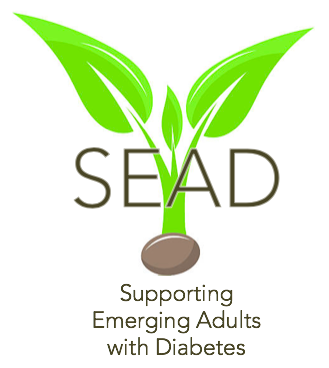 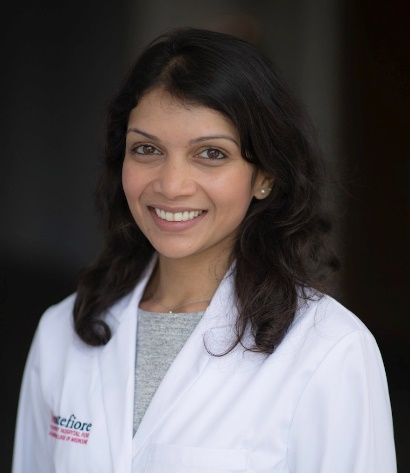 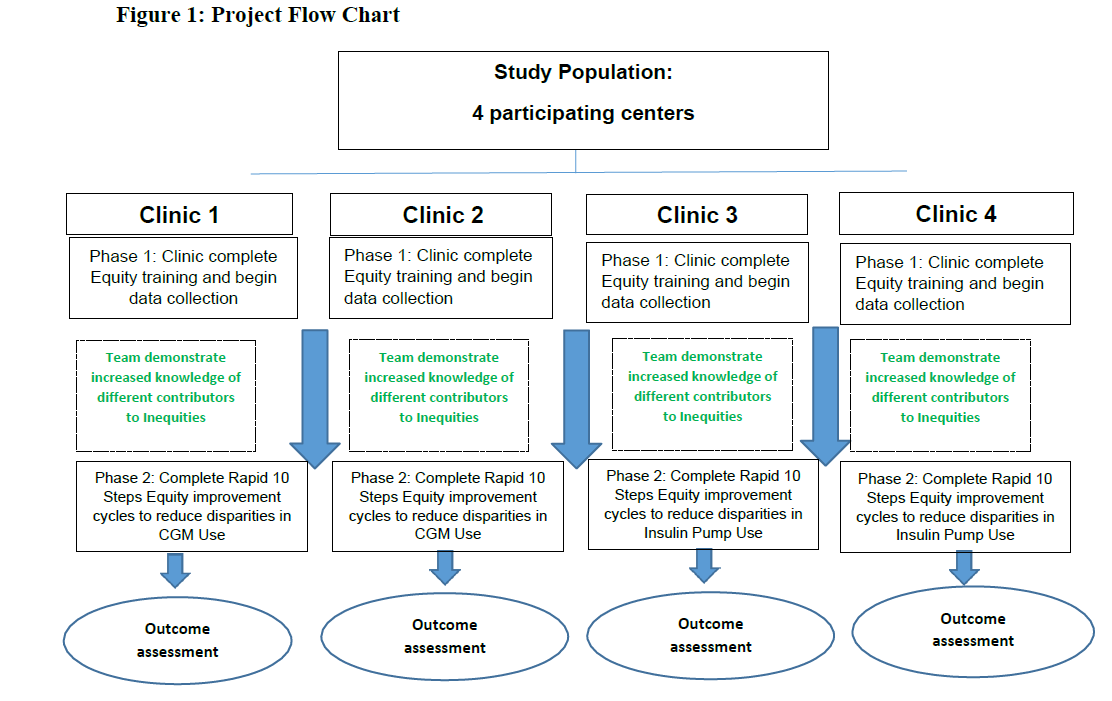 Priyanka Mathias, MD
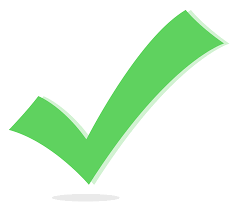 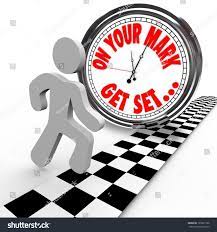 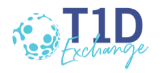 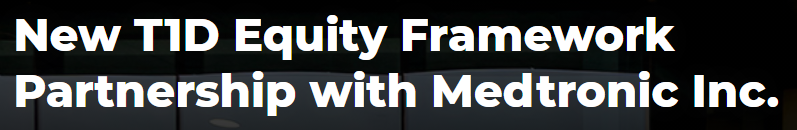 Patient Characteristics
31%
13%
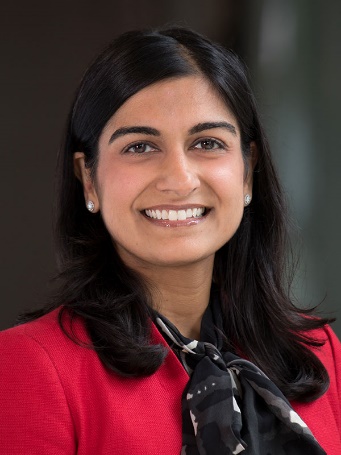 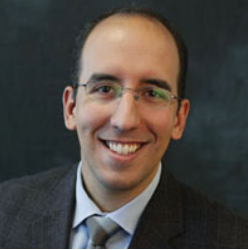 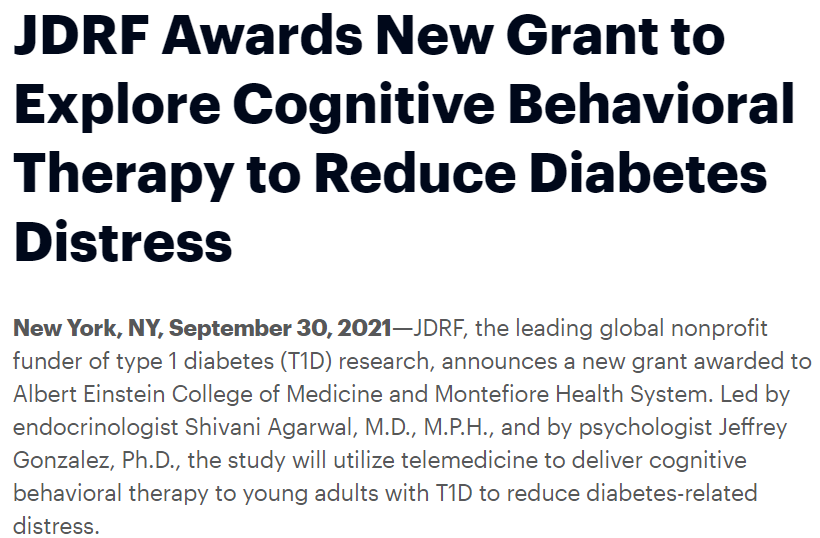 Jeffrey Gonzalez, PhD
Shivani Agarwal MD, MPH
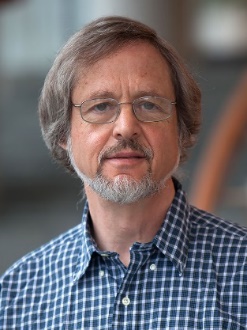 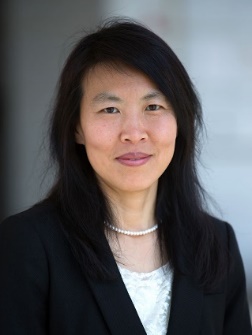 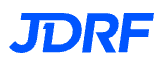 Clyde Schechter, MD
Cuiling Wang, PhD
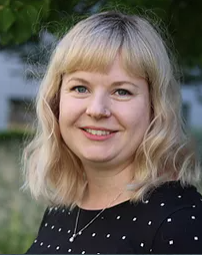 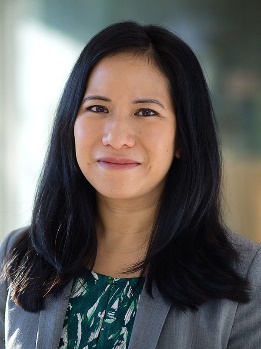 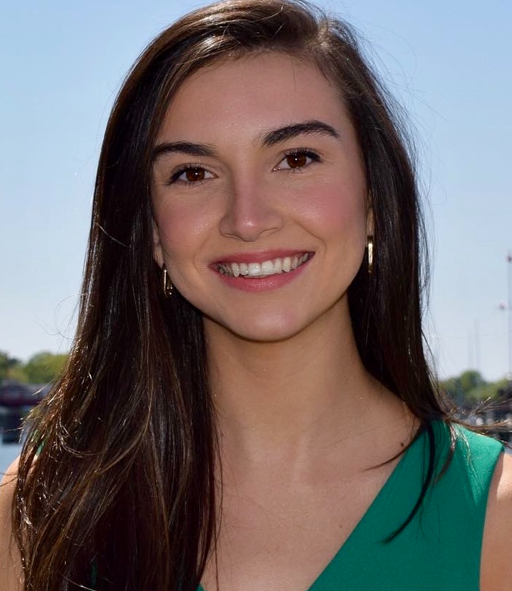 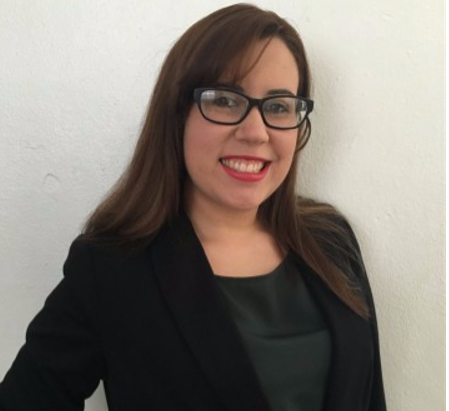 Stephanie
 Leung, PhD
Molly 
Finnan, BA
Claire 
Hoogendoorn, PhD
Gladys 
Crespo-Ramos, PhD
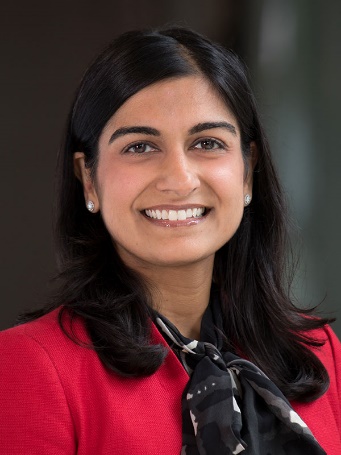 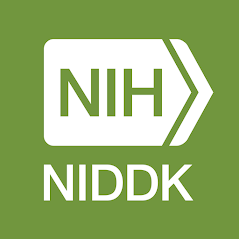 T1DTechCHW  


Enhancing the Community Health Worker Model to Promote Diabetes Technology Use in Young Adults from Underrepresented Minority Groups with Type 1 Diabetes

R01DK132302
Shivani Agarwal MD, MPH
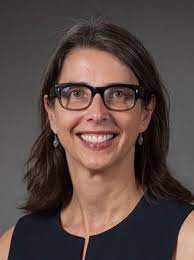 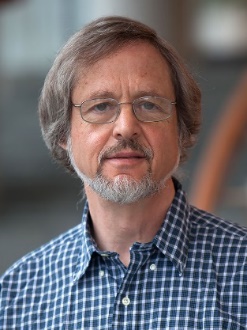 Clyde Schechter, MD
Judith Long, MD
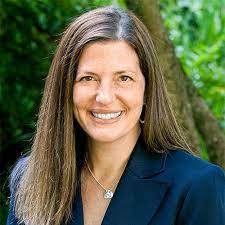 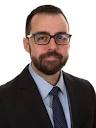 Ashby Walker, PhD
Kevin Fiori, MD
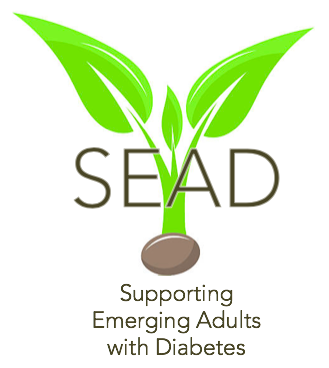 Acknowledgements
SEAD Clinical Program
Michael Greenberg, NP
Priyanka Mathias, MD
Sharon Movsas, RD
Stephanie Leung, PhD
Molly Finnan, BA
Lourdes Lebron, LPN
Practice Managers and staff
Yani Munoz
CHAM Pediatric Endo
Trainees
Patients and Families
Einstein-Montefiore 
Yaron Tomer, MD PhD
Jill Crandall, MD
Jeff Gonzalez, PhD
Elizabeth Walker, PhD
Clyde Schechter, MD
Vafa Tabatabaie, MD

Penn/CHOP
Judith Long, MD
Victoria Miller, PhD
Anne Cappola, MD MSc
Susan Mandel, MD
Michael Rickels, MD
SEAD Research Program
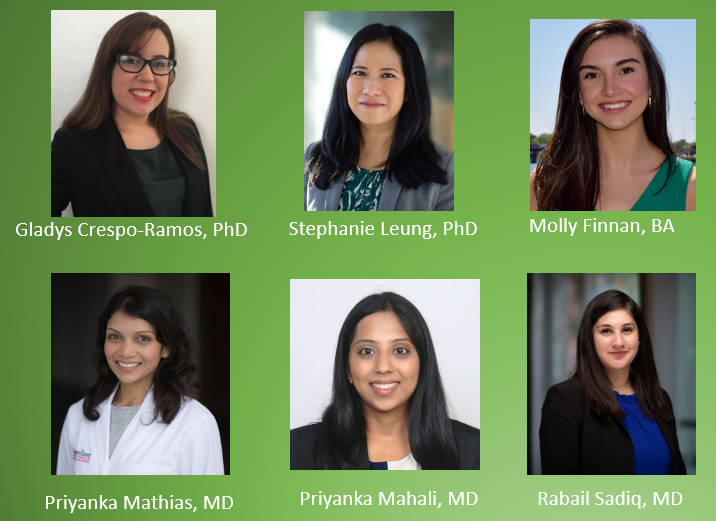 Funding/Disclosures: 
NIH-NIDDK #K23DK115896-04 (PI: Agarwal)
JDRF 4-SRA-2021-1071-M-B (mPI: Agarwal)
T1D Exchange/Helmsley Charitable Trust (Site PI: Agarwal)
NY-Regional Center for Diabetes Translational Research 
#P30DK111022
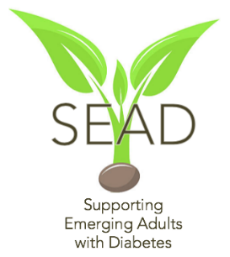 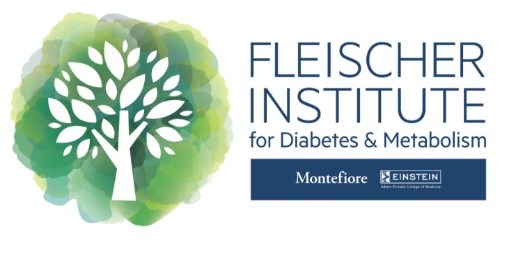 Email: Shivani.Agarwal@einsteinmed.org
Website: Montefiore.org/sead